Education Accreditation Programs and Educational Development in Region 9 Countries
Tariq Durrani, VP Educational Activities
Doug Gorham Managing Director EAD


IEEE Region 9
7 April 2011
Salvador, Bahia, Brazil
Thursday 7 April 201116.10-16.40 pm.
TRACK C	Salon A

Development of Accreditation Programs in R9 countries.
2
T
University Level Activities
Accreditation Outside the US
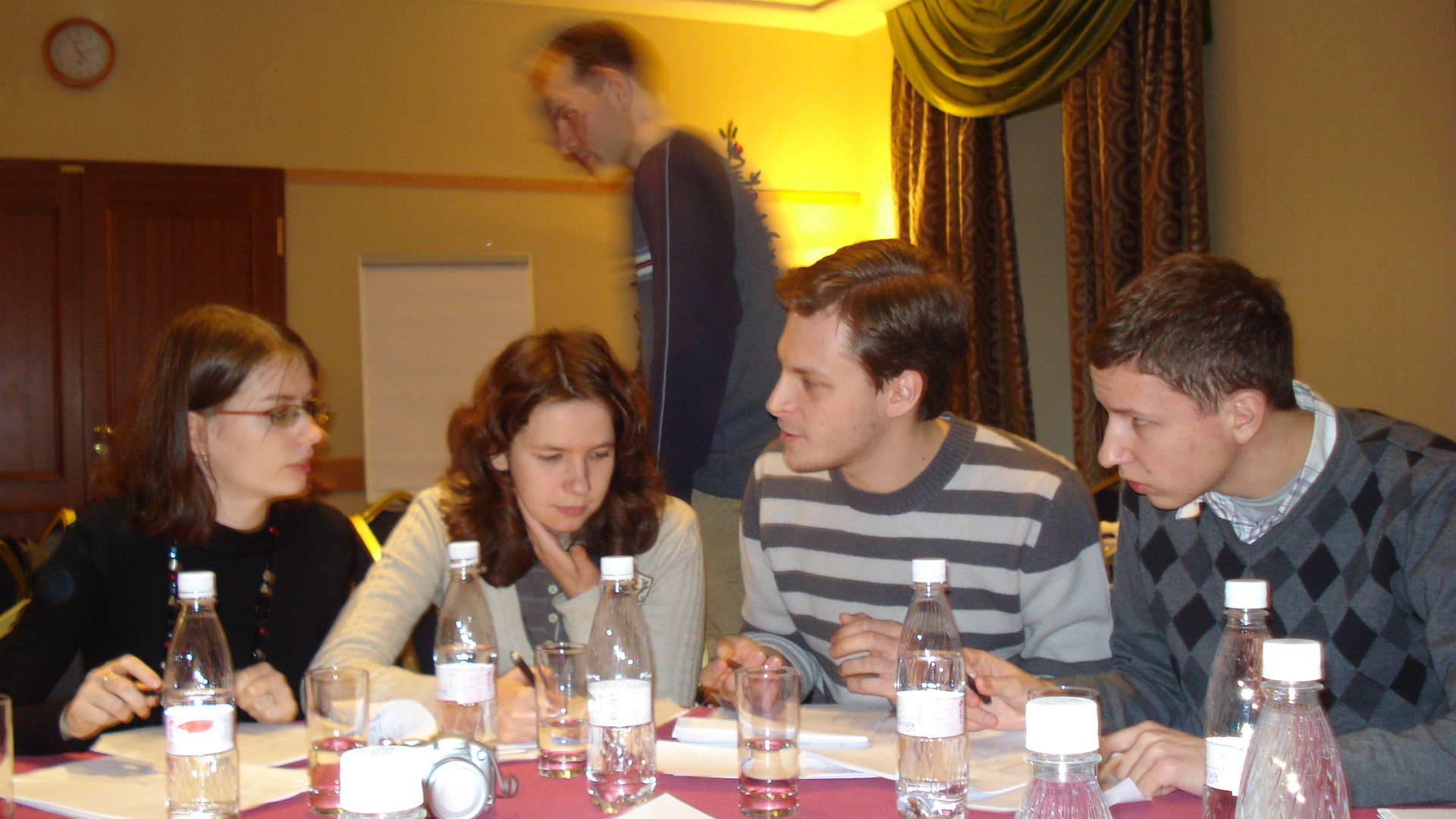 University-level Activities
Objectives: 
Improve academic curricula and ensure their purposeful adaptation to the changing technical and business climate

Improve delivery and effectiveness of engineering education

Improve retention of engineering and technology students
Our Request
The R9 Committee agrees to work with IEEE EAB to investigate the need, benefits, processes and resources needed to establish an Accreditation Advisory Board for Latin America
5
Accreditation Advisory Board and Supporting Organisations
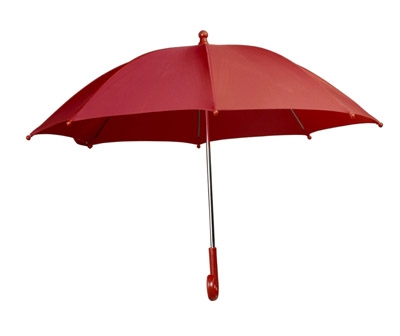 Advisory
Board
Country 2
Country
1
Org.3
Org 4
6
Sample Accrediting Advisory Board Components
A Board of Directors:
IEEE members and 
Representatives of National Accreditation Boards

Subcommittees responsible for advice on:
Creating accreditation criteria 
Program evaluator recruitment and training  
Finance
Governance 
Operations

Administrative Staff
7
Why an Accrediting Advisory Board for Latin America? (1)
Providing various forms of support to entities and individuals in a single country or a small group of countries that wish to create an accrediting body, to include:
  
informing key constituents about the meaning and significance of program accreditation 
facilitating meetings of academic, business and/or government organizations with a shared interest in accreditation
8
Why an Accrediting Advisory Board for Latin America? (2)
assisting in the design of accreditation criteria and procedures  

helping develop processes to identify and train volunteers to serve as evaluators on campus visit teams and on accreditation policy committees 

helping develop organizational governance structures

helping to develop their own evaluators and/or interchange evaluators with other countries
9
Why an Accrediting Advisory Board for Latin America? (3)
Providing support, as needed, to existing independent accrediting agencies
Sponsoring and/or facilitating region-wide dialog and cooperative activities on accreditation, to include: 

Organizing efforts to create mutual recognition agreements among member organizations, 
helping to find program evaluators from outside one nation when conflict of interest requirements cannot be resolved within a country.
10
Sample Organizational Structure
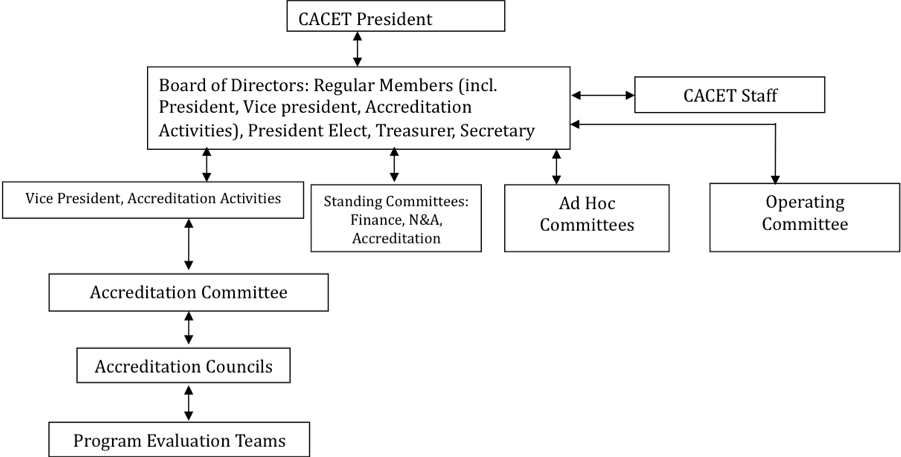 11
Questions or comments?
12
Why Program Accreditation? (4)
Facilitate the evaluation and transfer of course credits and other academic credentials across geographic boundaries

Assuring employers, graduate admissions officers and some licensing bodies in other nations about the integrity of degrees awarded by an accredited institution in the “home” country

Creating a culture of continuous improvement
13
IEEE’s Role in Accreditation (1)
IEEE considers accreditation a key vehicle to ensure active involvement of the Institute in maintaining the quality and relevance of an engineering, computing and technology education

IEEE seeks a leadership role in program accreditation within all the areas of its technical activities
IEEE’s Role in Accreditation (2)
IEEE seeks leadership in accreditation worldwide
Including support in development and administration of accrediting bodies

IEEE seeks to develop and support local accrediting bodies where such bodies do not exist at the present time
EAB’s Recent Accreditation Projects
Development of IEEE’s policy on accreditation

Development of a comprehensive on-line resource on accrediting bodies and mutual recognition agreements

Assistance to emerging accrediting bodies and accreditation projects worldwide:
China, the Caribbean, and Peru
Inventory of Activities
Regional workshops on trends in accreditation
In the past: Bangkok, Bratislava, Helsinki, Lima
 - Nomenclature Workshop in Lima
Assistance to existing accrediting bodies

Formation of new accrediting bodies
“follow the volunteers”
Address all aspects of ECT
Where do we operate now? (1)
Ongoing Areas:
China: “Working Group on Education in China” with the Ministry of Education and China Association of Science and Technology (CAST)

Peru: ICACIT, evaluation visits are happening

The Caribbean: new accrediting body for programs taught in English (CACET)
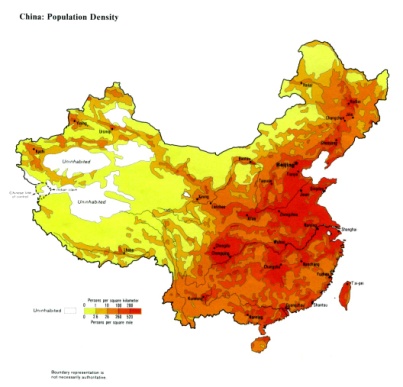 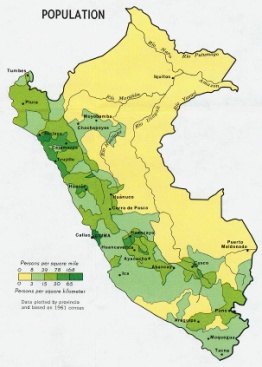 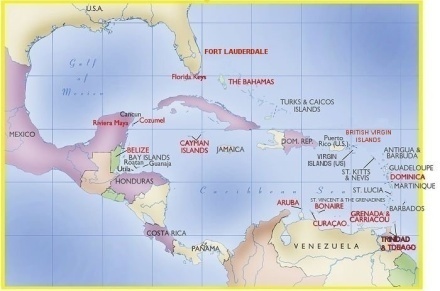 Where do we operate now? (2)
Work in progress areas include:

India, in conjunction with the National Accreditation and Assessment Council

Middle East, involving 6-7 countries

5-7 countries in southern/eastern Africa

Computing nomenclature effort in Region 9
Where do we operate now? (3)
Future possibilities:

Thailand

Spain

Advise/support on Region/continent wide accreditation in Latin America
ARCU-SUR on IEEE Fields of Interest (engineering & technology).

Indonesia
Why Program Accreditation? (1)
Help Institutions:
	-  assess the quality of their engineering, computing and technology degree programs
	- develop and apply their own strategies for continuous program improvement

Provide opportunities for Industry to:
	-  reflect their particular needs and expectations for the knowledge and skills of new graduates
	-  participate in the formation and application of accreditation criteria
21
Why Program Accreditation? (2)
Allow Nations to seek membership in various global accords that support the mutual recognition of degree programs in engineering, computing and technology

Enable cross-national academic program alliances and partnerships

For individual student -Ease of admission to Masters Degree Program when coming from an Accredited undergraduate program
22
Why Program Accreditation? (3)
Facilitating the movement of faculty, students and ideas more easily among institutions and across national boundaries

Providing assurance to:
	-  prospective students and parents that a degree program has met threshold quality standards for curriculum content, admission and degree requirements, and institutional stability

	- prospective faculty that a program has adequate financial and intellectual resources to support its stated mission
23